Mitigation

White Sulphur Springs and Rainelle
* For numbers, used total or average where the median was zero or too low, in the state’s 213 incorporated areas
The red texts show large difference, to the risk side, from the state ratios.
The green texts show large difference, to the resilience side, from the state ratios.
Example Areas of Focus

in White Sulphur Springs
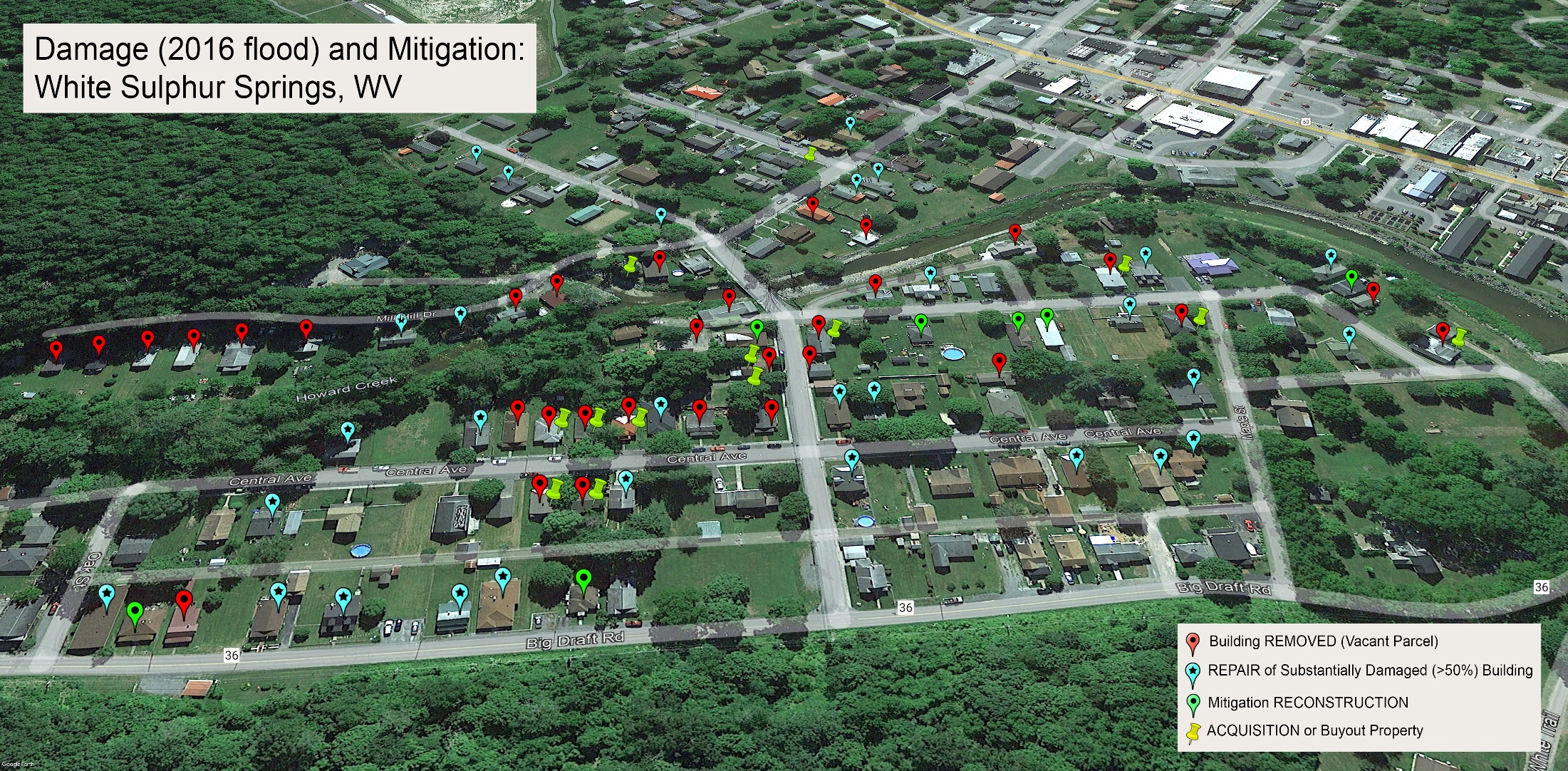 Example Areas of Focus

in White Sulphur Springs…
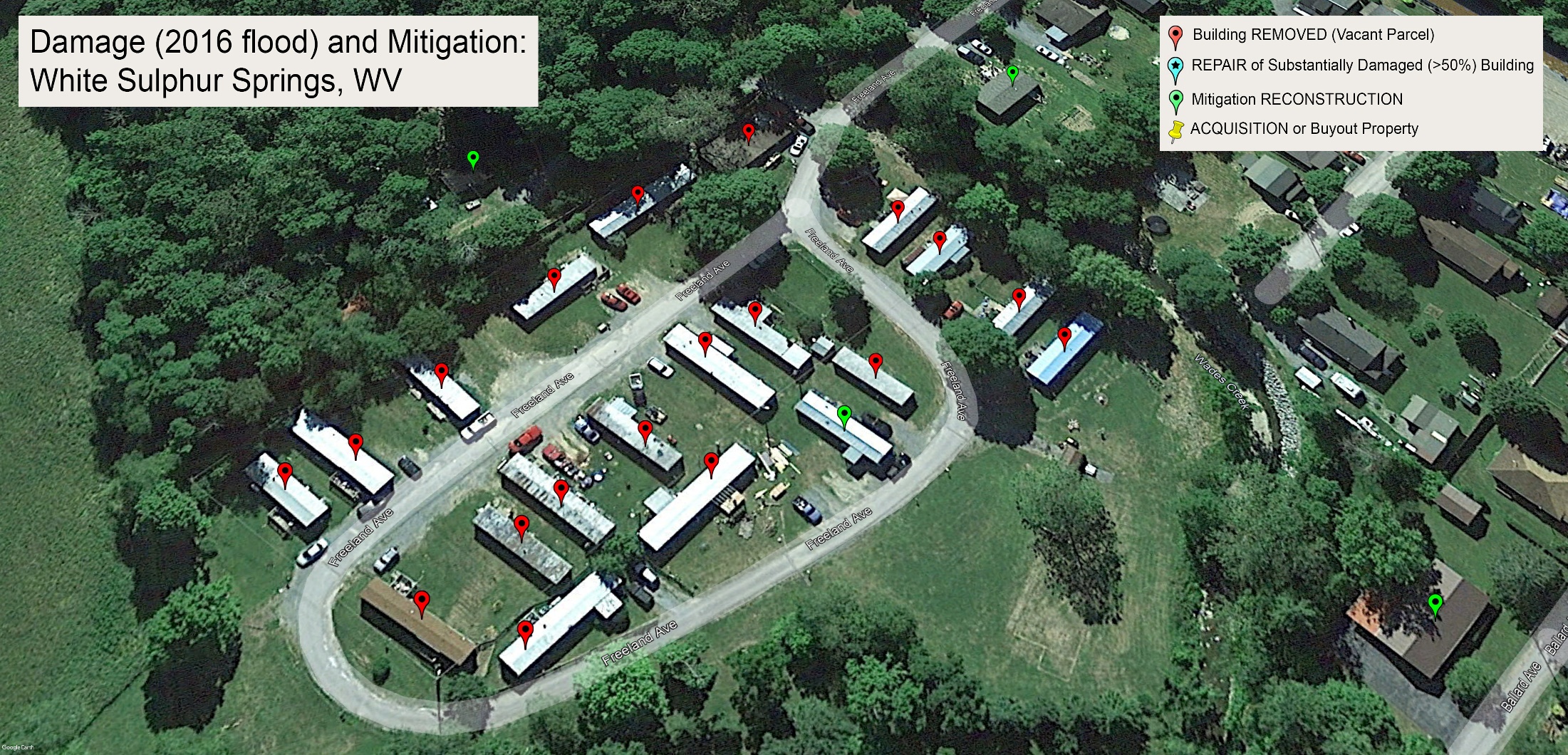 Example Areas of Focus

in Rainelle
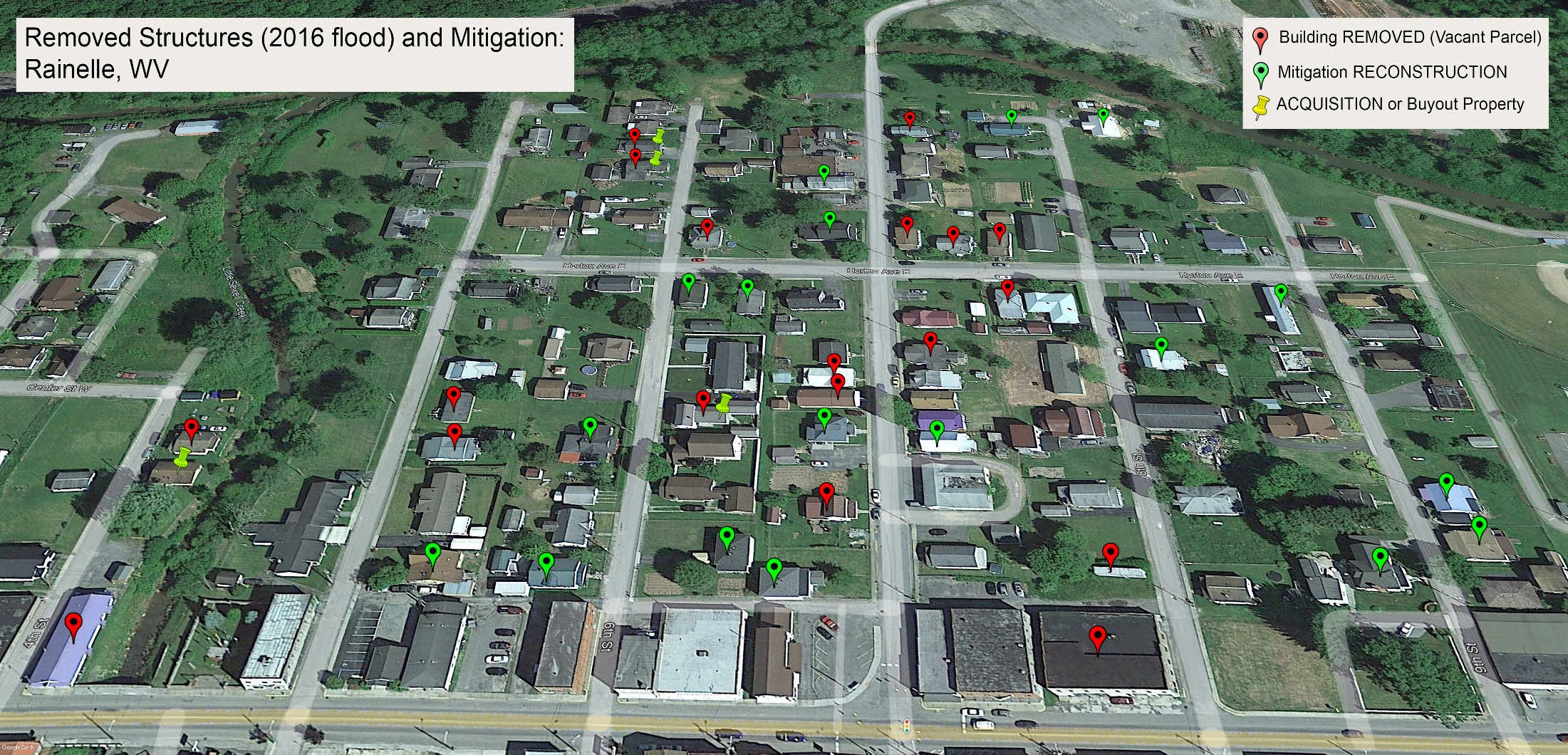 Example Areas of Focus

in Rainelle…
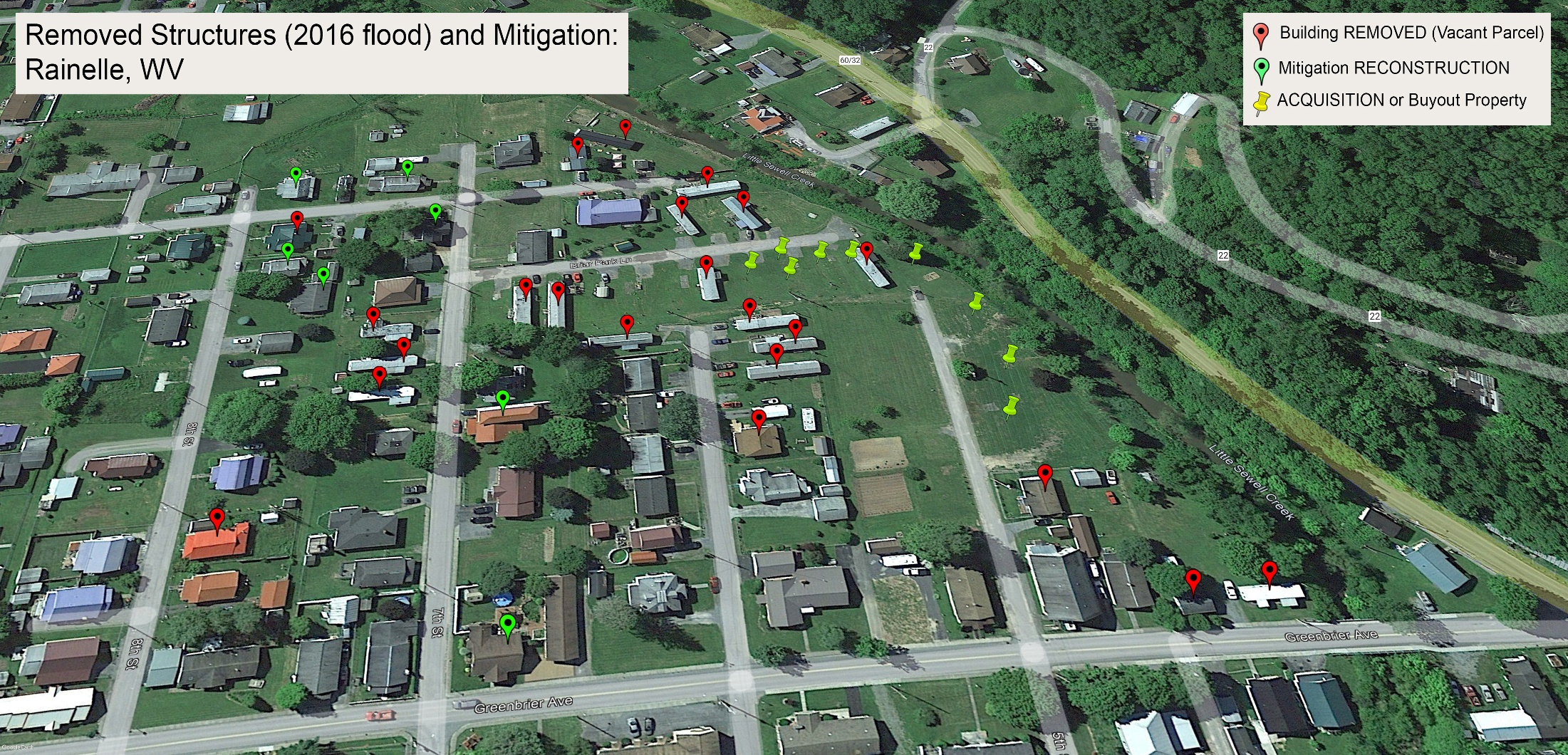 Examples of Elevated Structures

in White Sulphur Springs
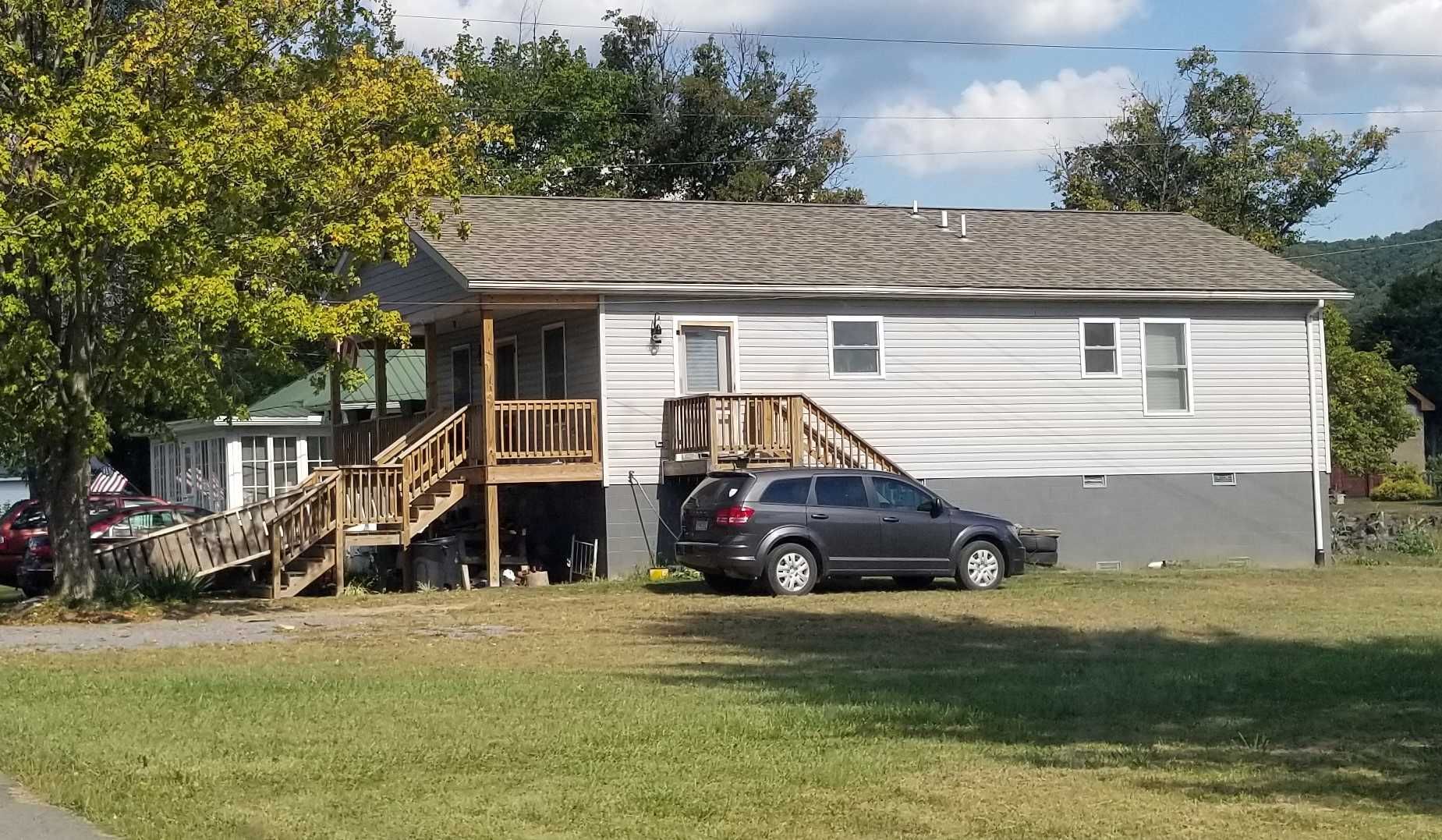 Building ID: 13-17-0009-0009-0000_148
Flood Tool Link
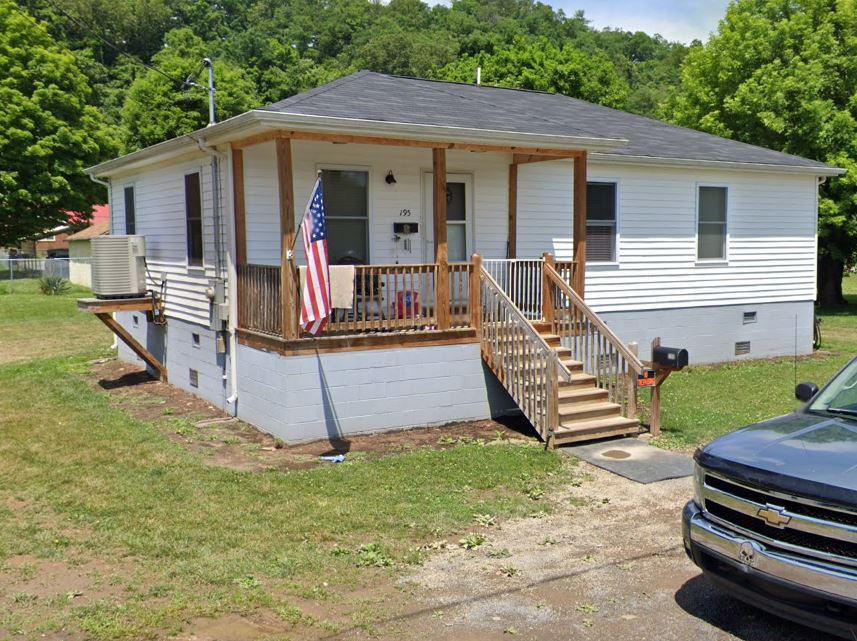 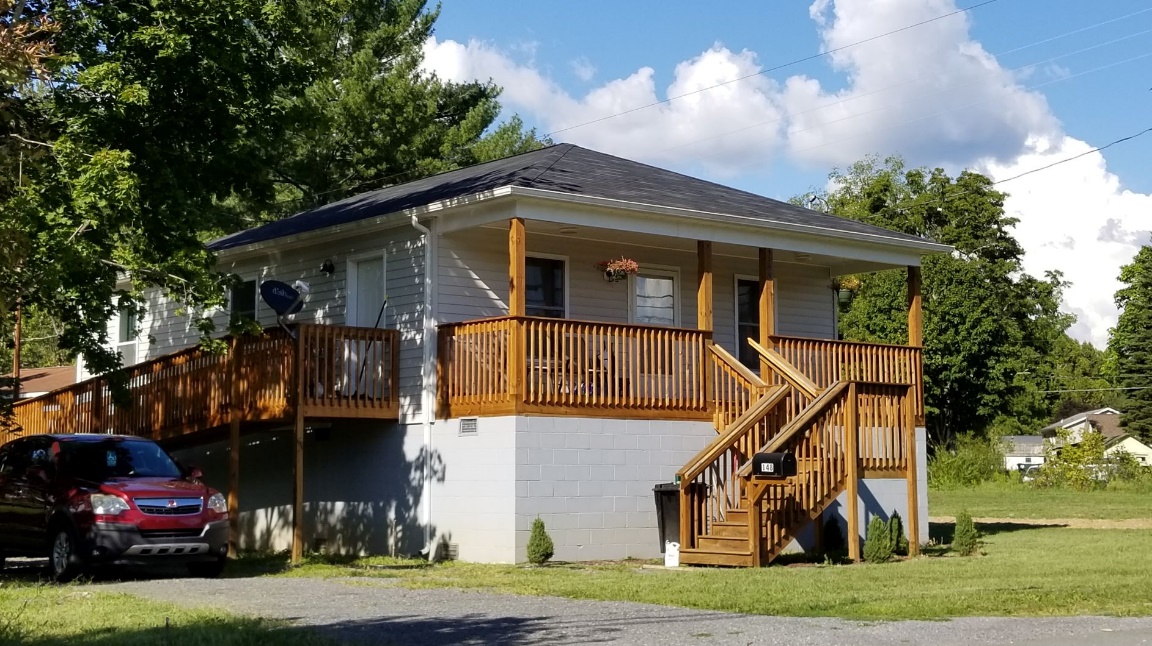 Building ID: 13-17-0008-0152-0000_195
Flood Tool Link
Building ID: 13-17-0009-0009-0000_148
Flood Tool Link
Example of Elevated Structures

in Rainelle
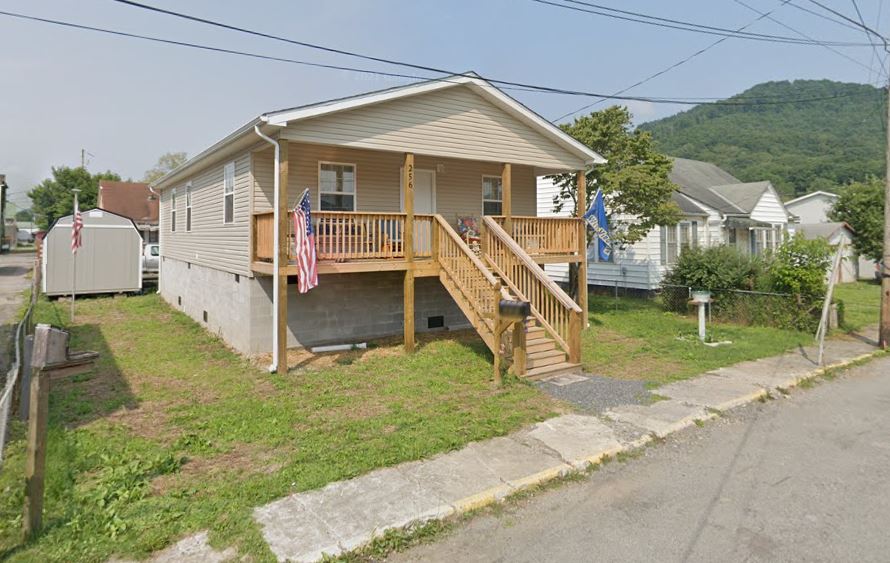 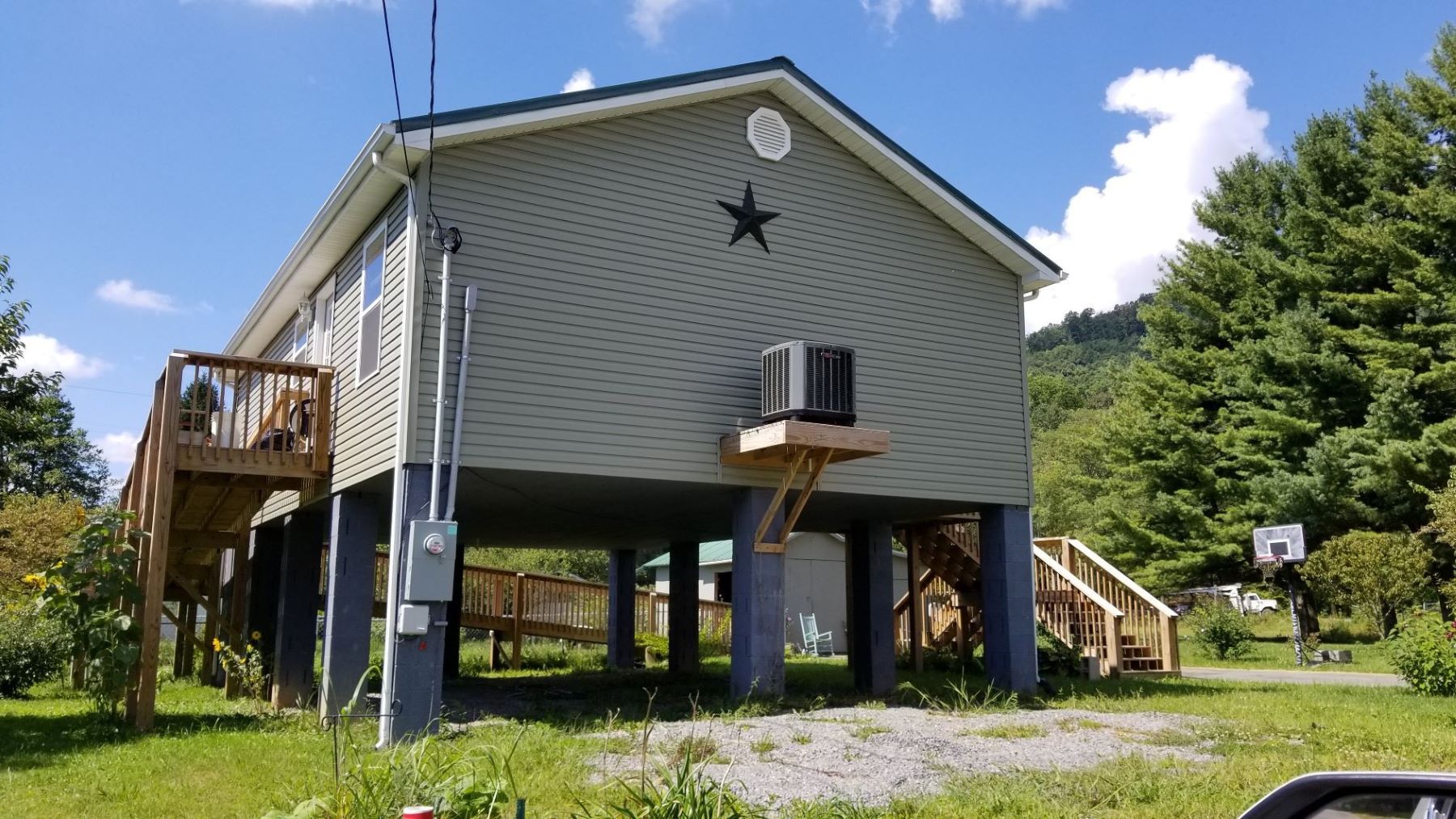 Building ID: 13-13-0005-0165-0000_256
Flood Tool Link
Building ID: 13-13-0001-0069-0000_108
Flood Tool Link
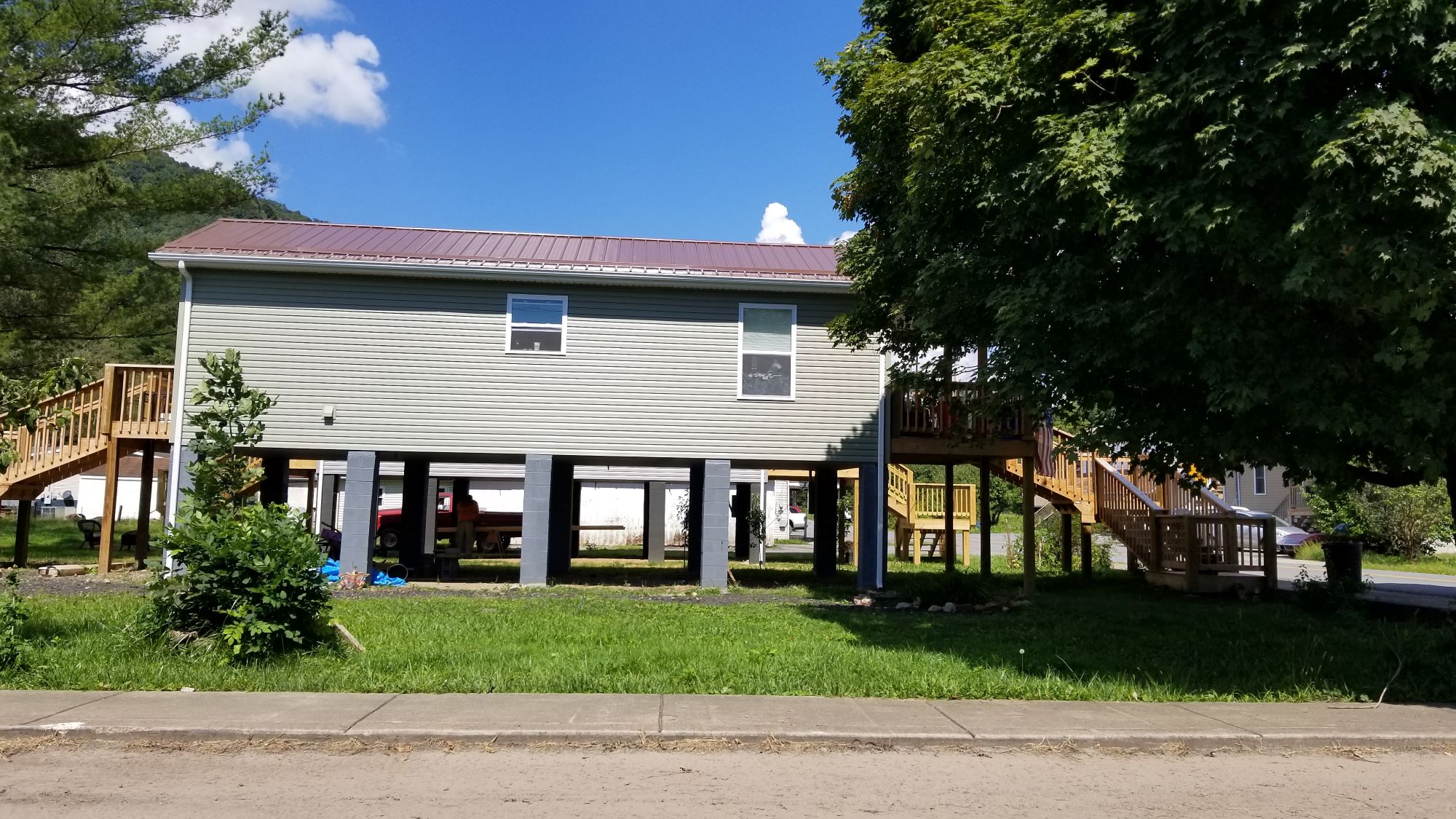 Building ID: 13-13-0001-0054-0000_182
Flood Tool Link
Criteria, Rationale, and Data Sources
Criteria, Rationale, and Data Sources